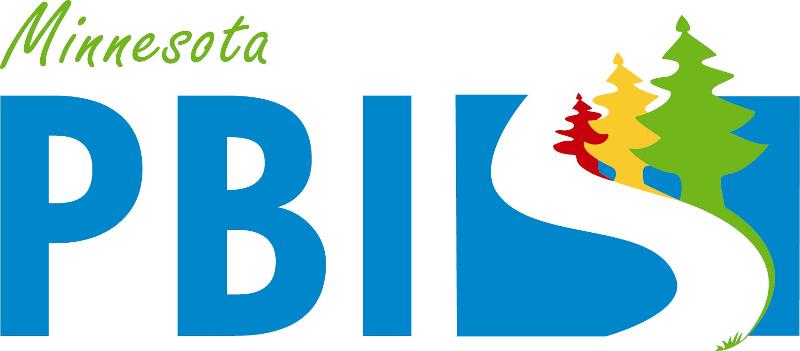 PBIS Day 7Professional Development
[Speaker Notes: Updated July 2019]
Learning Expectations
Organization of Modules
Content:
Aligned to TFI Items 1.1 – 1.15
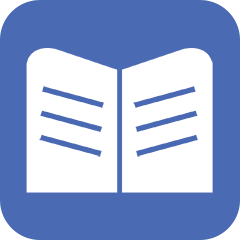 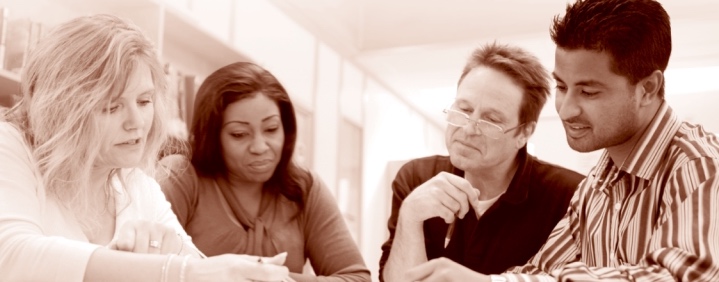 Activities/Team Time: Activities for Fluency
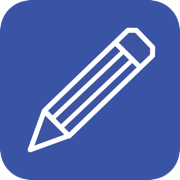 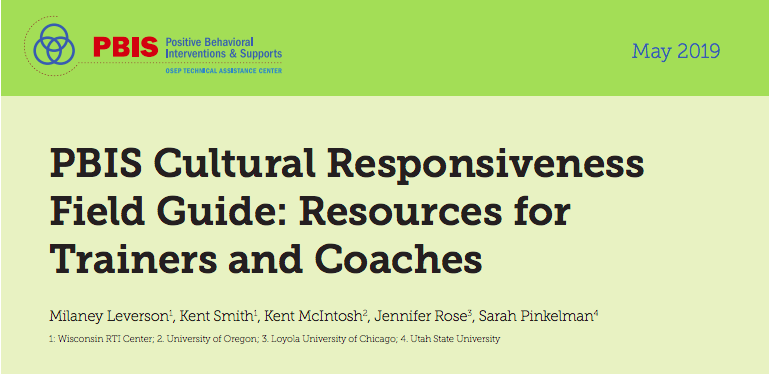 Culturally Responsive: 
Aligning culturally responsive practices to the core components of SWPBIS
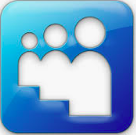 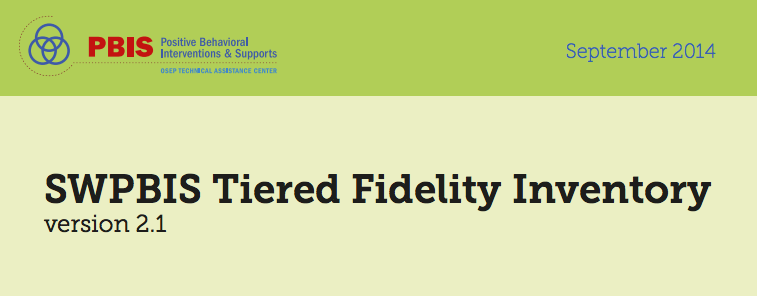 Self-Assessment: 
Tiered Fidelity Inventory
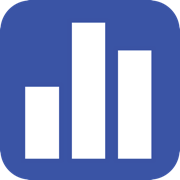 Action Planning: Applying the core content to your school
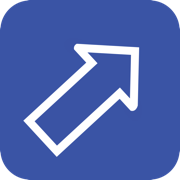 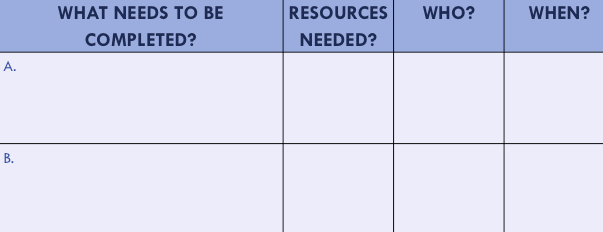 [Speaker Notes: MOVE UP

These are the icons that you will see throughout the training and will serve as a guide and a prompt to the content of each slide. 

Change]
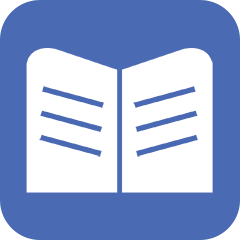 Tier 1: Professional Learning Roadmap
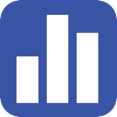 TFI Self-Assessment
[Speaker Notes: Teams should complete this self assessment and use the results to determine action planning steps on Workbook]
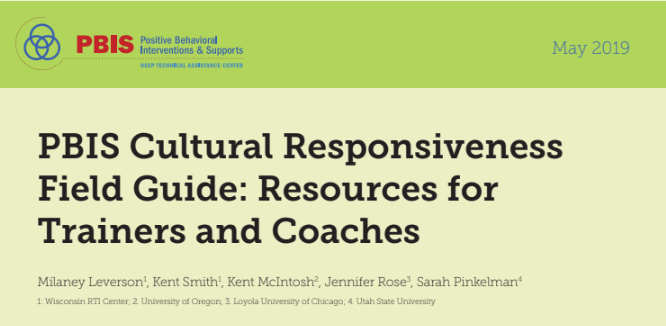 TFI & Cultural Responsiveness
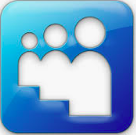 [Speaker Notes: Teams should complete this self assessment and use the results to determine action planning steps on Workbook]
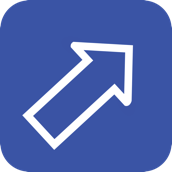 Considerations
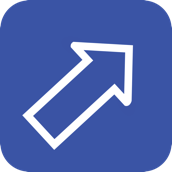 Considerations
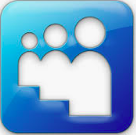 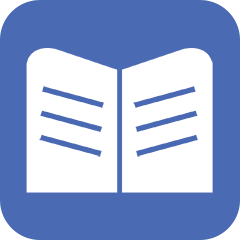 TFI 1.7 Purpose & Outcomes
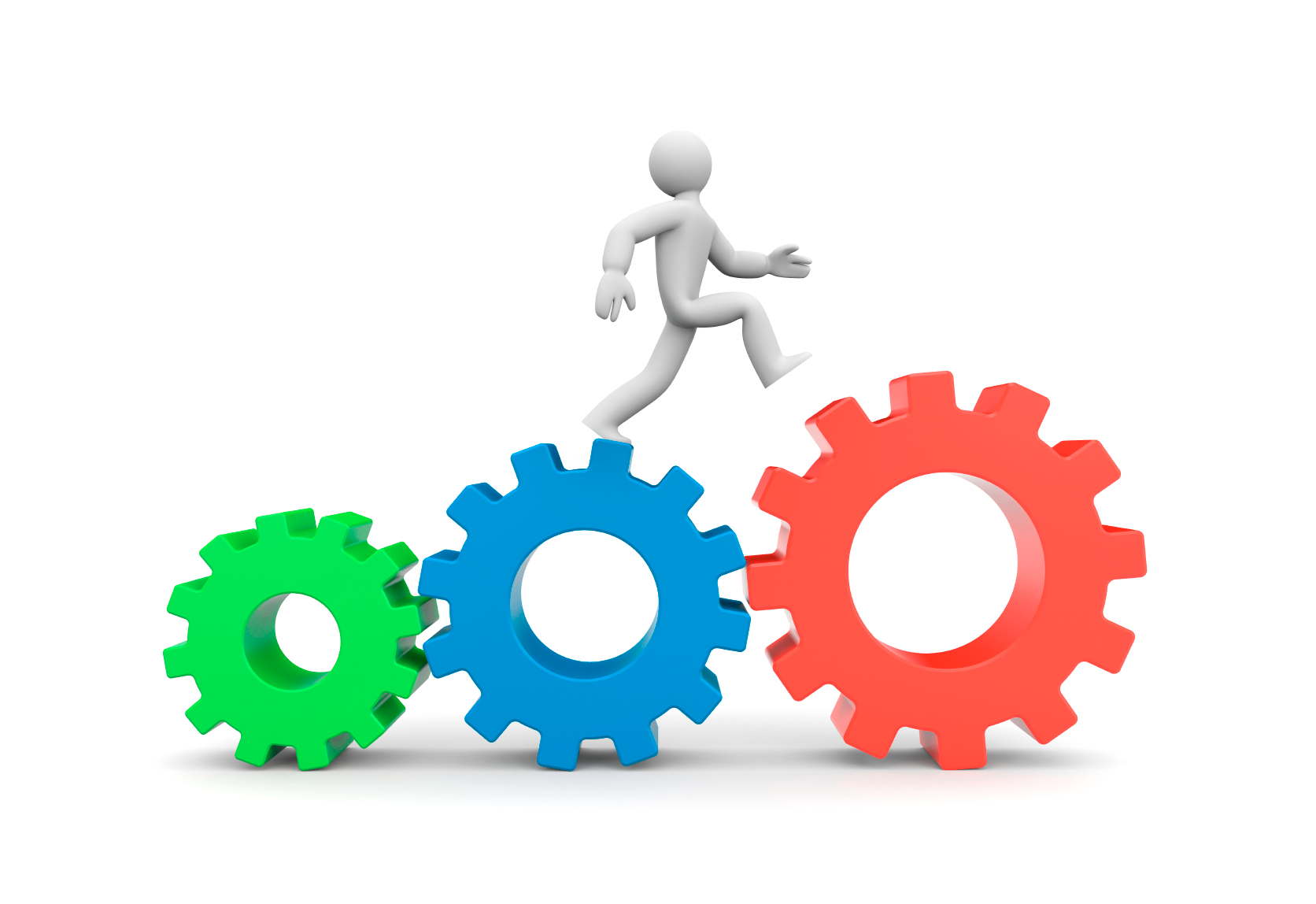 Purpose: 
Organize the PBIS featuresinto a cohesive plan 

Outcome:
TFI 1. 7 Professional Development: A written process is used for orienting all faculty/staff on 4 core Tier I PBIS practices:
(a) teaching school-wide expectations, 
(b) acknowledging appropriate behavior, 
(c) correcting errors, and 
(d) requesting assistance.
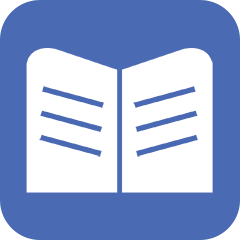 Definition
Professional Development Plan is the scope of all implementation activities including timelines. 

The Professional Development Plan is developed by the team and coach. It incorporates all of the school-wide and classroom components. 

It is flexible and is informed by the measures we have discussed to date: SWIS, SAS, and the TFI
[Speaker Notes: I would have each sub section start in a familiar format as well:
Define
Rationale
Example]
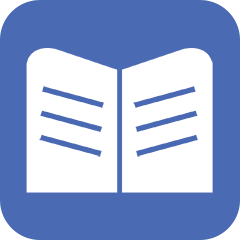 Rationale
It provides the road map to Tier I implementation, and supports us thinking about professional development as an ongoing process.

As we accomplish our professional development goals, we celebrate and then create new ones, all for the improvement of outcomes for our students and staff.
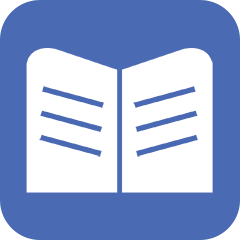 Roll-out
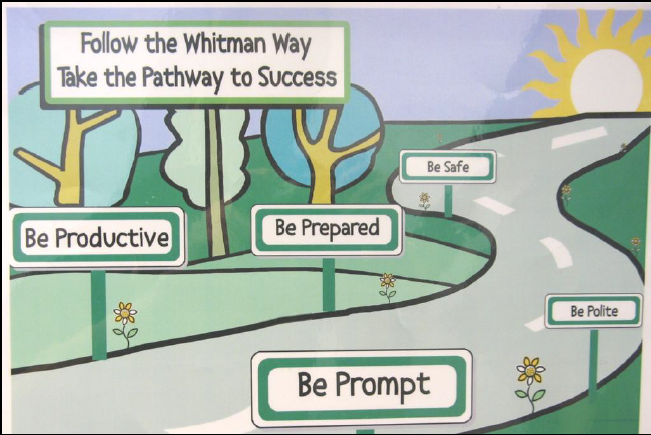 [Speaker Notes: Our roll out is how we bring what we have learned to our entire school.  We begin teaching and reinforcing expectations, data review surveys.]
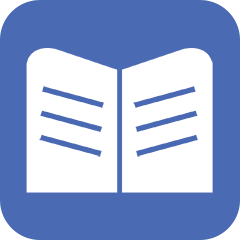 Documentation
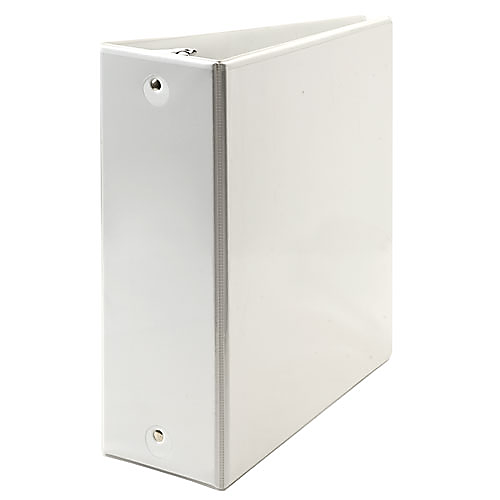 Team Composition
Team Operating Procedures
Behavioral Expectations
Teaching Expectations
Problem Behavior Def.
Discipline Policies
Professional Dev.
Classroom Procedures
Feedback & Acknow.
Faculty Involvement
Student/Family Involvement
Data-based Decision
PBIS BINDER
[Speaker Notes: It is very important for the plan to:
1- be clear
2- be up to date
3- live somewhere accessible]
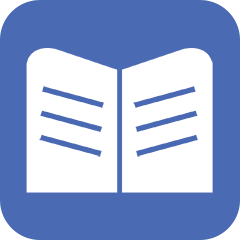 Orienting Guest Teachers and Substitutes
New adults in the school and classroom need to know how they participate in PBIS.

Most relevant for expectations, acknowledgements and discipline. 

Part of the binder, part of the PD, part of substitute / guest teacher information for EVERY class.
[Speaker Notes: We want the plan to live beyond teachers, and a notebook, but also pull in families and make sure they understand what we are doing, and over time provide input into the process. Your staff need to be fluent in the process first. 

Here are ways to engage families and let them know what is going on with PBIS.]
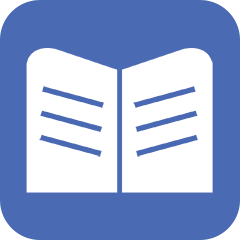 How do you orient people new to your school community?
How will you share your School-wide PBIS plan with:
Short-term and long-term substitutes?
Staff starting after your school’s kick-off?
Students starting after your school’s kick-off?
Guest teachers or presenters?
Volunteers?
Introducing PBIS to Families
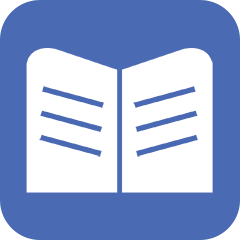 Methods of communication: 
Written 
Letters, newsletters, marques
Face-to-Faces
School and/or community events
Other:
Hold message when they call into the office 
Video demonstrations
Website blurbs
[Speaker Notes: We want the plan to live beyond teachers, and a notebook, but also pull in families and make sure they understand what we are doing, and over time provide input into the process. Your staff need to be fluent in the process first. 

Here are ways to engage families and let them know what is going on with PBIS.]
Components of the Plan
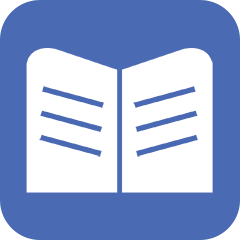 We are going to talk about Professional Development in relation to the other components of PBIS.
Professional Development Plan Activities
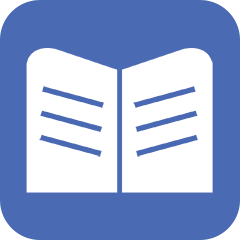 A curriculum to teach the components of the discipline system to all staff is developed and used

Plans for training staff how to teach expectations/rules/acknowledgments are developed, scheduled and delivered

A plan for teaching students expectations/rules/acknowledgments is developed, scheduled, and delivered
[Speaker Notes: Read these, stress that they have learned about these in the other modules.  This module will function as a review as well as the important features of an implementation plan.]
Professional Development Plan Activities
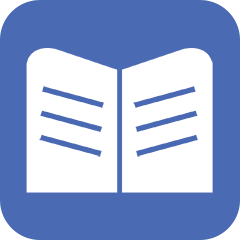 Booster sessions for students and staff are planned, scheduled, and delivered

Schedule for acknowledgments for the year is planned

Plans for orienting incoming staff and students are developed and implemented

Plans for involving families/communities are developed and implemented
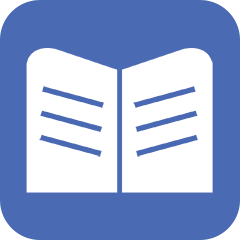 Expectations and Acknowledgements
What are expectations?
What do they do for us?

What are acknowledgements?
What do they do for us?

How frequently should we be teaching / reminding and reinforcing expectations?
Workbook: TFI 1.7 Activity 1
Discipline Systems PD Plan
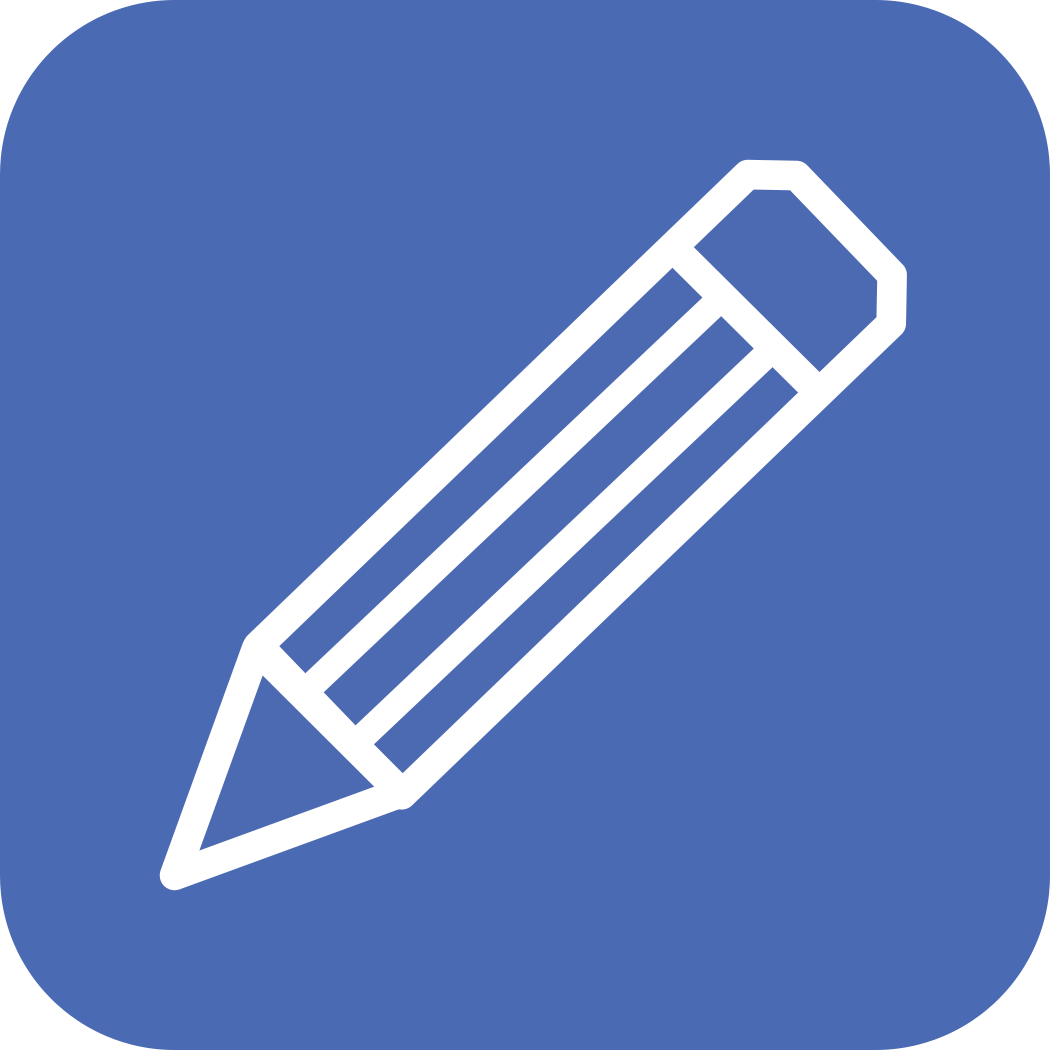 Go back to your notes on the discipline system.
Read them over and check in with your team:
Are there outstanding questions?
Do you know how to “sell” this to your staff?
Ask those questions now.
Summarize the main components of the discipline system and be prepared to share as if you are presenting to your staff members.
Workbook: TFI 1.7 Activity 2
High Quality PD Checklist
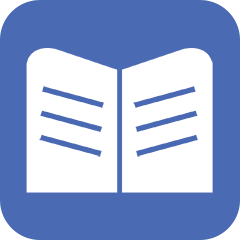 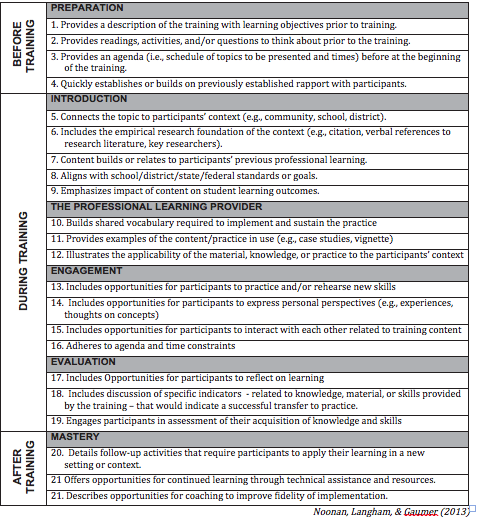 [Speaker Notes: This is also in the workbook]
Prof. Development Calendar
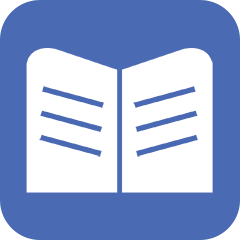 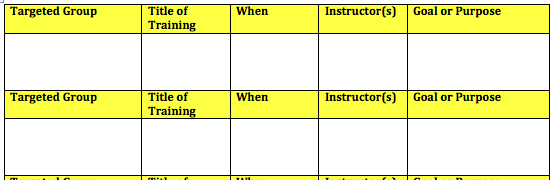 [Speaker Notes: This is also in the workbook]
Professional Development/ 
Training Timelines
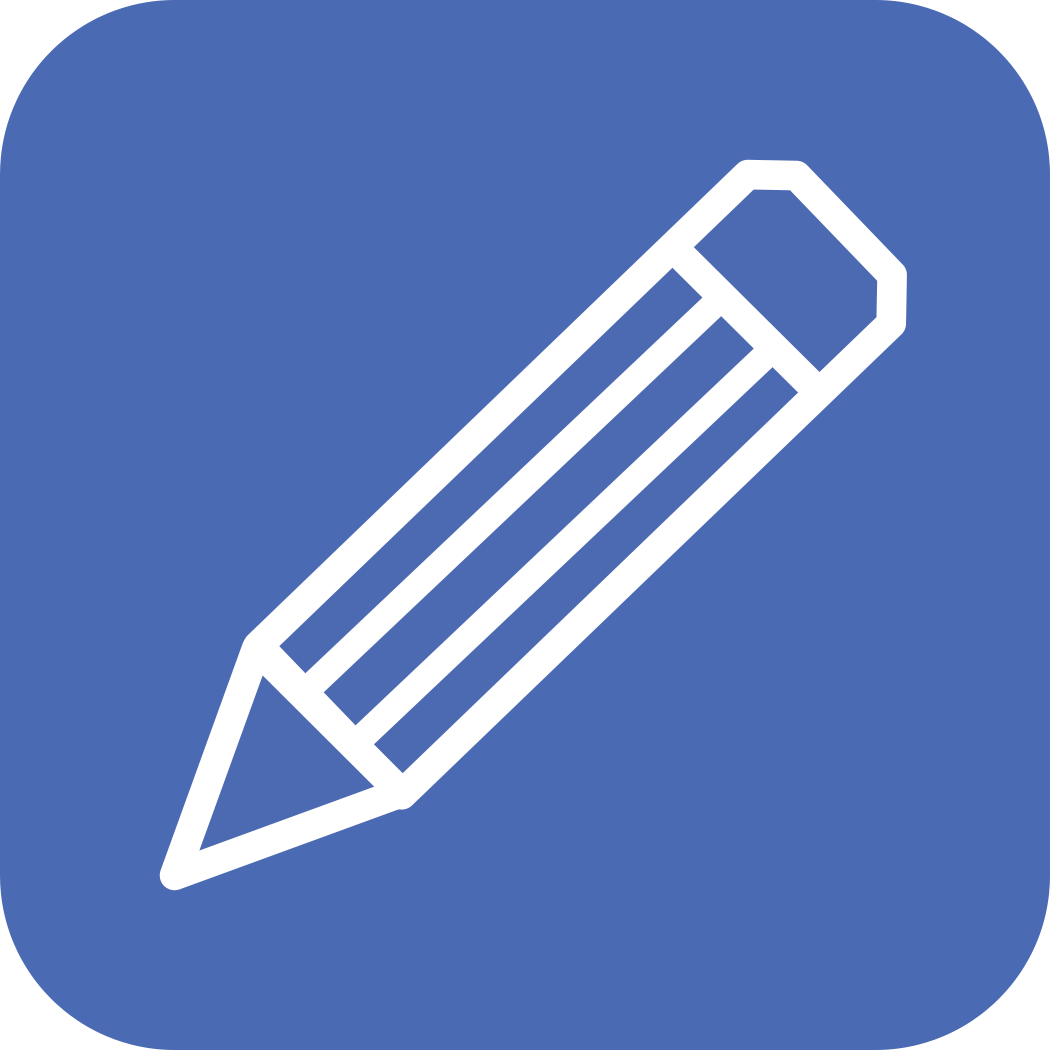 Brainstorm!
We need a timeline that is reasonable and allows us to teach and train all staff and students on the core features (expectations, acknowledgements, discipline and data). 

What are all the components in our PD Plan?
Who do we train first?
When do we hold “boosters”?
Workbook:
TFI 1.7: Professional Development
SELF-ASSESSMENT
Complete TFI item(s)
Assess additional action items at end of module
ACTION PLANNING
Add action items to Action plan
Plan for PD
Add to your Staff Presentation PPT
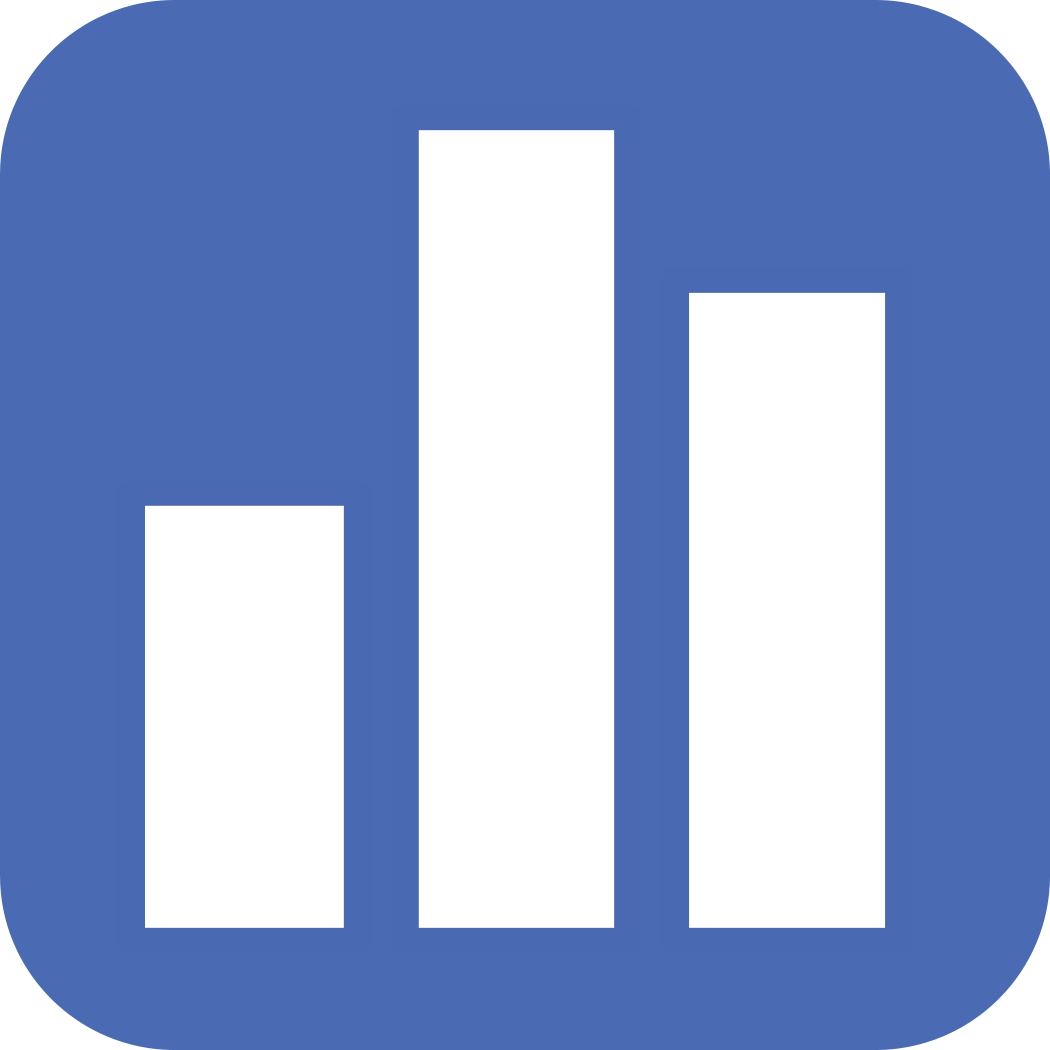 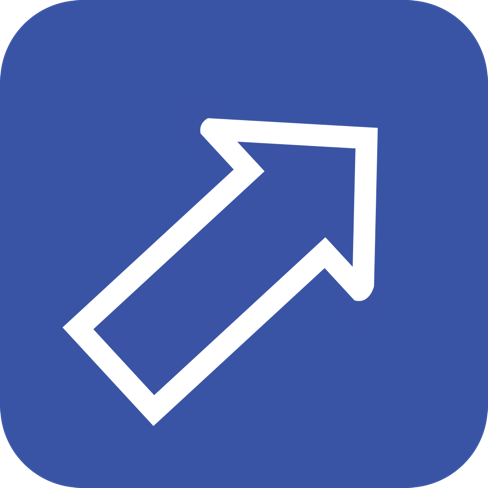 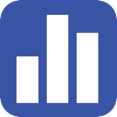 TFI Self-Assessment
[Speaker Notes: Teams should complete this self assessment and use the results to determine action planning steps on Workbook]
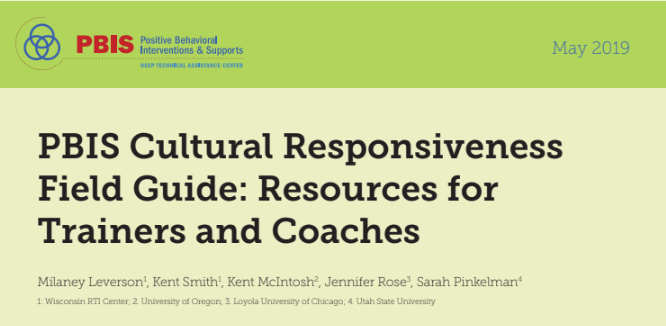 TFI & Cultural Responsiveness
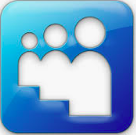 [Speaker Notes: Teams should complete this self assessment and use the results to determine action planning steps on Workbook]
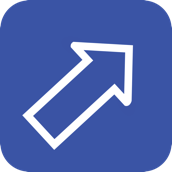 Considerations
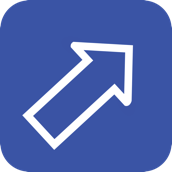 Considerations
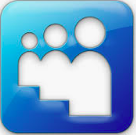 Appreciation is given to the following
for their contributions to this Professional Learning:
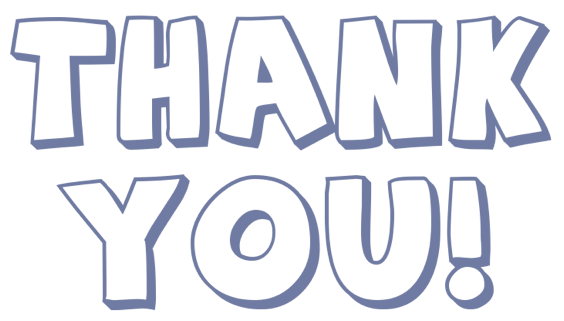 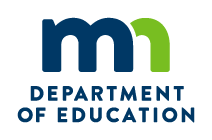 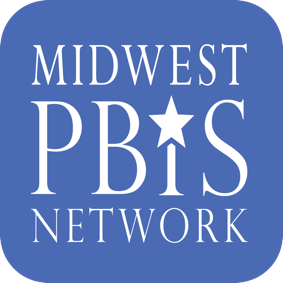 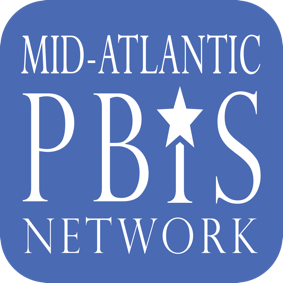 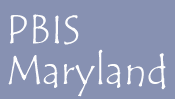 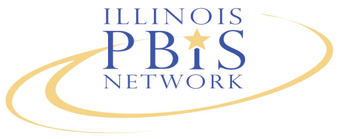 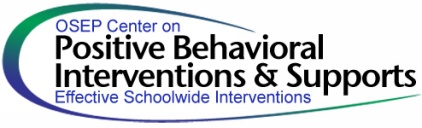 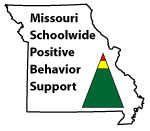 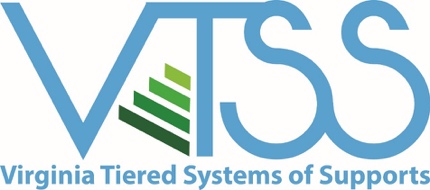 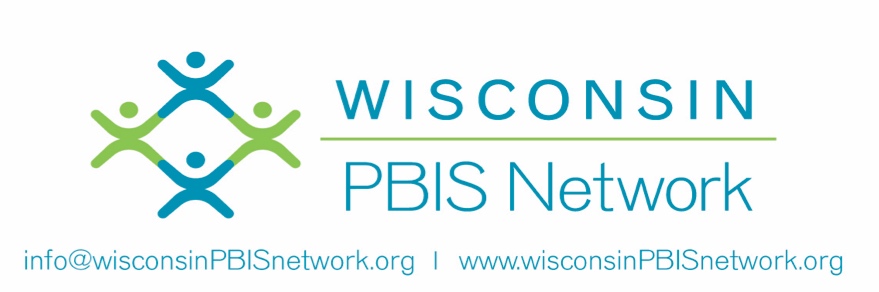 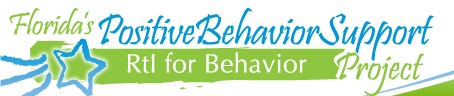